Database Management Systems and SQL
Session 2
DATABASE Collection of Logically related tables
Why Multiple tables ?
Keys and Foreign Keys
Product
Key
Keys and Foreign Keys
Product
Key
Keys and Foreign Keys
Key
Product
Key
Data redundancy : multiple orders for same product
Keys and Foreign Keys
Product
Key
Can't Insert manufacturer details
Deletion of product will delete the details of manufacturer
Product
Orders
Keys and Foreign Keys
Foreign
Key
Orders
Key
Key
Product
COMPDTLS
Product
Keys and Foreign Keys
COMPDTLS
Key
Key
Product
Foreignkey
Company
Foreignkey
Orders
COMPDTLS
Product
Foreignkey
Foreign Keys : Value of FK either equals to the value of PK to which it is referred or NULL
12
Create table Orders
Foreign
Key
Orders
Key
create table orders(order_id varchar(5) primary key, odate date NOT NULL, qty int , prname varchar(20) references product(pname));
Insert into  Orders
Orders
Joins
Orders
Product
Show the pname, price, orderid, qty
Select pname, price, order_id from product, orders where pname=prname
Joinbetween Productand Order
Joins
Product (pname,  price, category, manufacturer)
orders(order_id, odate,qty, prname)

Find all products names and odate of category gadgets;
Select pname, odate from product, orders where product.pname= orders.prname and category=“Gadgets”; 


List the products names  whose ordered qty is greater than 10;
Select pname from orders where qty>10;
Simple Aggregation
Product
SELECT   sum(price*3)FROM      Product;
SELECT   (price*3) as increased_priceFROM      Product;
17
Simple Aggregation
Product
Orders
Show the amount of all orders i.e. price* qty
Select (price*qty) as amount from product, orders where pname=prname ;
Grouping and Aggregation
Find total price of each category
Product
SELECT        Sum(price) 
FROM           Product
GROUP BY  category
Count the no of products manufactured by each manufacturer
SELECT        count(*) 
FROM           Product
GROUP BY  manufacturer
GROUP BY WITH ORDER BY
Product
Find total no of products of each manufacturer in order of no of products
SELECT COUNT(PNAME), manufacturerFROM productGROUP BY manufacturerORDER BY COUNT (PNAME);
Having Clause: conditions on aggregates
Product
Find no of products manufactured by each manufacturer with more than sum price >100.
SELECT COUNT(PNAME), manufacturer FROM productGROUP BY manufacturerHAVING sum(price) >100;
Having Clause: conditions on aggregates
Orders
Find no of orders of each product having more than1.
SELECT COUNT(order_id), prname FROM ordersGROUP BY prnameHAVING count(order_id) >1;
NULLS in SQL
Whenever we don’t have a value, we can put a NULL
Can mean many things:
Value does not exists
Value exists but is unknown
Value not applicable
Etc.
The schema specifies for each attribute if can be null (nullable attribute) or not
How does SQL cope with tables that have NULLs ?
Null Values
If x= NULL then 4*(3-x)/7 is still NULL

If x= NULL then x=“Joe”    is UNKNOWN
Deletions
Product
DELETE    FROM    product

WHERE    price<20
Deletions
Product
DELETE    FROM    product
Updation
Product
Set the price 200 of all products of gadgets category
Update product set price = 200

WHERE    category = “gadgets”
Updation
Product
Increase the price of all products  by 200
Update product set price = price+200
Updation
Product
Increase the price of all products  of gizmo works by 10%
Update product set price = price+(price*0.1)
Where manufacturer=“gizmoworks”
Updates
Example:
UPDATE   PRODUCT
SET    price = price/2
WHERE  Product.name  IN  
                    (SELECT product
                      FROM    Purchase
                      WHERE  Date =‘Oct, 25, 1999’);
Drop Commands:Drop table product;
Alter Commands: use to alter the structure of table. E.g. add / delete columns, rename, change in datatypes, add or drop constraints
Alter Commands: Add new column : pcode and quantityALTER TABLE <table_name> ADD <column_name datatype>; ALTER TABLE product ADD pcode varchar(5);ALTER TABLE product ADD Quantity int;
Alter Commands: Drop column : ALTER TABLE table_name DROP COLUMN column_name;ALTER TABLE product DROP quantity
Alter Commands:Modify existing Column ALTER TABLE table_name MODIFY COLUMN column_name datatype;  ALTER TABLE product MODIFY COLUMN pcode varchar(10);
Alter Commands:Modify existing Column: add constraints  ALTER TABLE table_name MODIFY column_name datatype NOT NULL;  ALTER TABLE compdtls MODIFY regdate date NOT NULL;
Alter Commands:Modify existing Column: add primary key  ALTER TABLE product ADD CONSTRAINT pk PRIMARY KEY (pcode);
Alter Commands:Modify existing Column: drop primary key  ALTER TABLE product DROP PRIMARY KEY;
Alter Commands:Modify existing Column: add Foreign  key
ALTER TABLE productADD FOREIGN KEY (manufacturer)
 REFERENCES COMPDTLS(COMPNAME);
Nested Queries
Orders
Find product name with maximum qty ordered.
SELECT prname FROM orders where qty= (select max(qty) from orders);
Exercise: Nested Queries
Orders
COMPDTLS
Product
Revision Tour
42
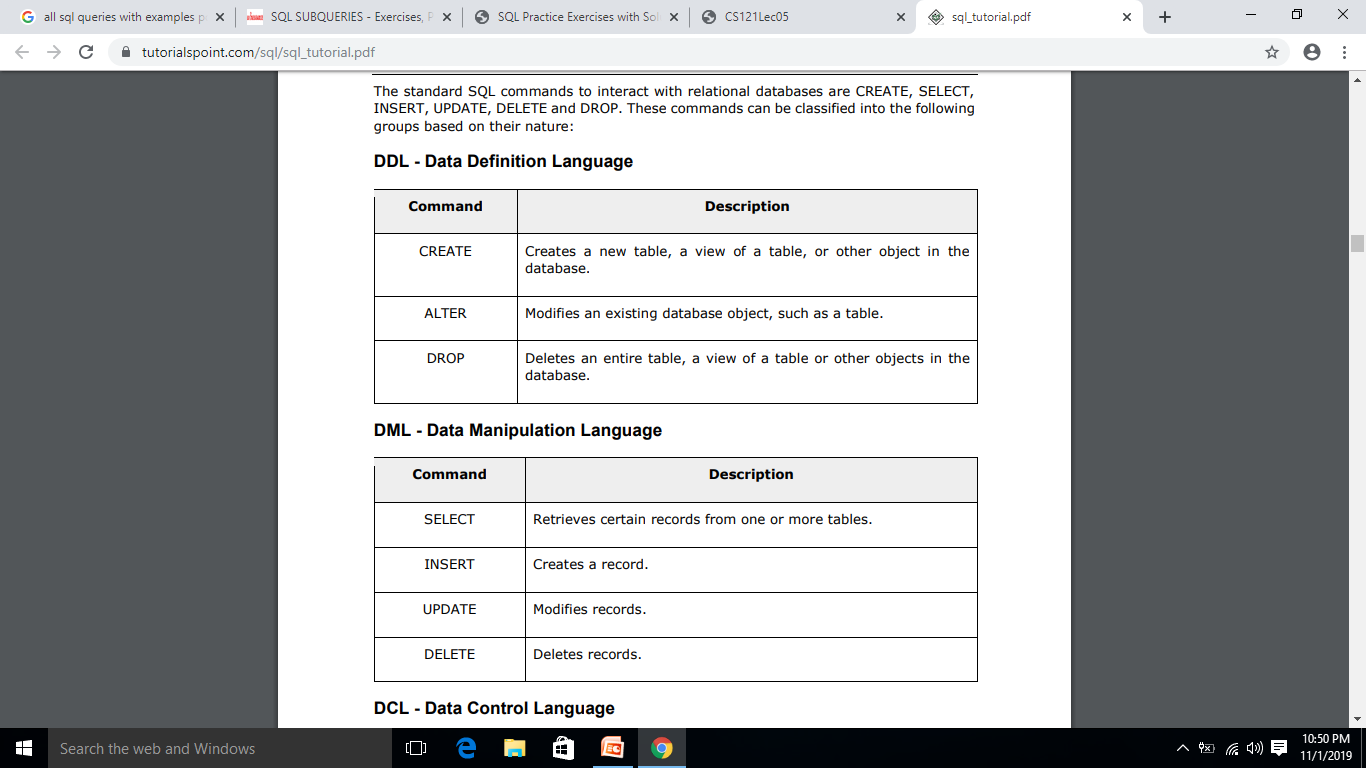 VIPS: Oct - Dec 2019
43
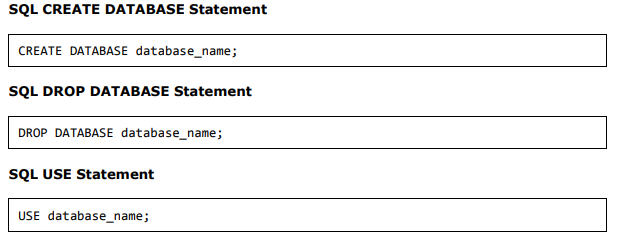 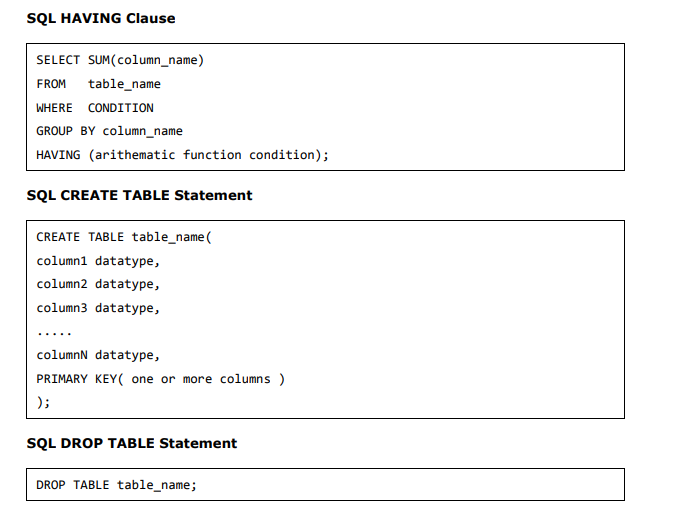 44
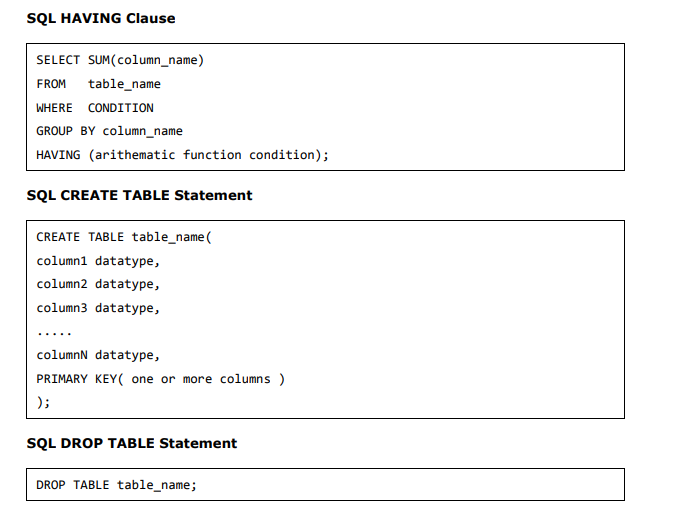 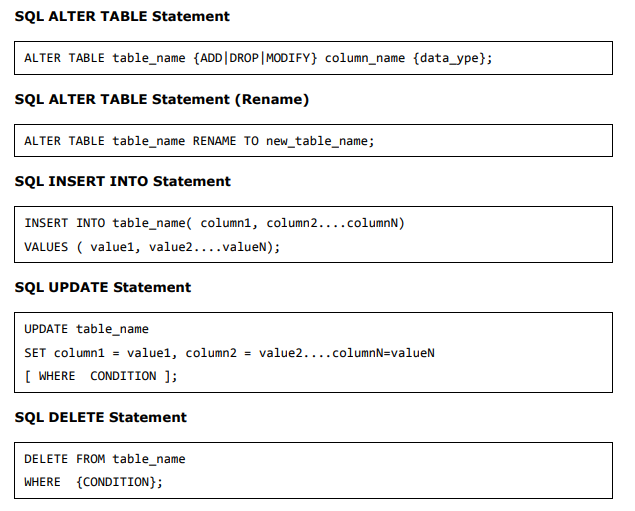 45
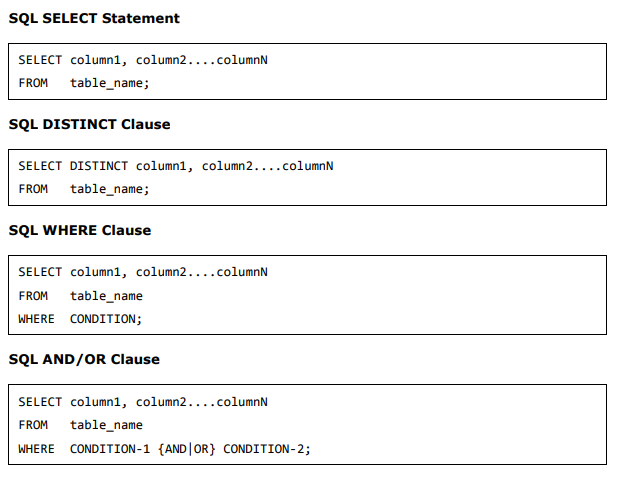 VIPS: Oct - Dec 2019
46
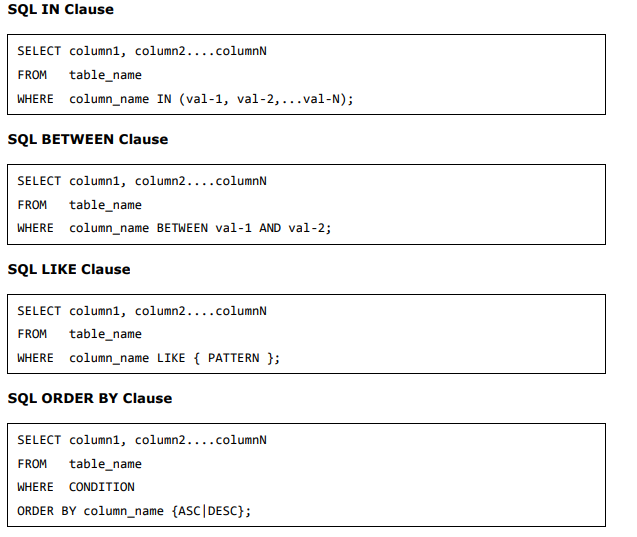 VIPS: Oct - Dec 2019
47
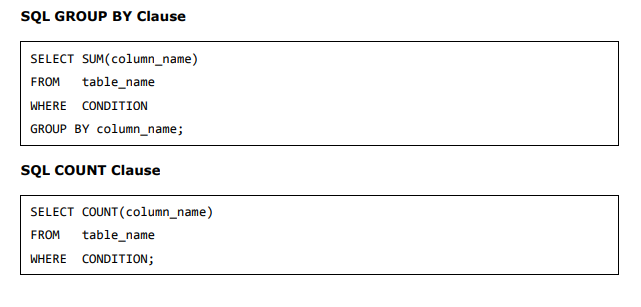 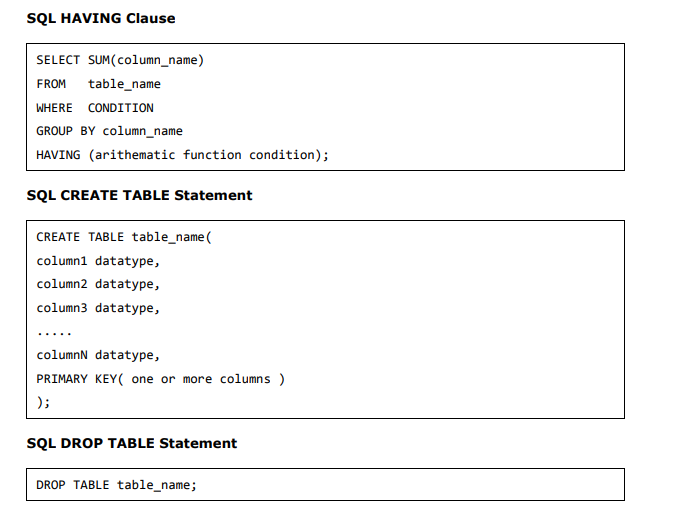 48
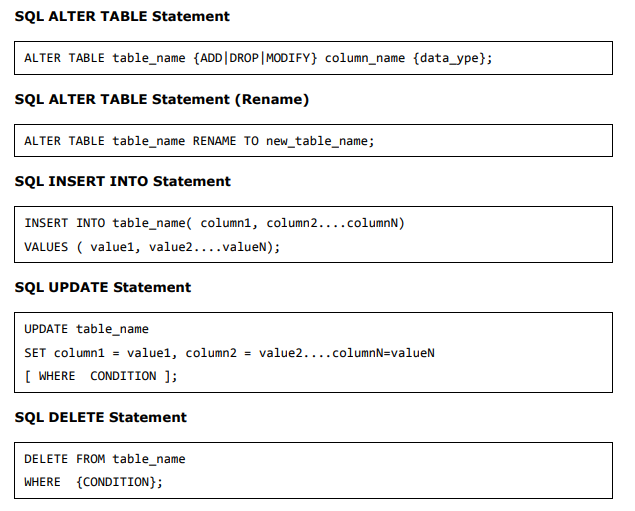 49
Exercise
50
Create Database Myorg with following two tables
Employee
Department
Populate Data : Employee
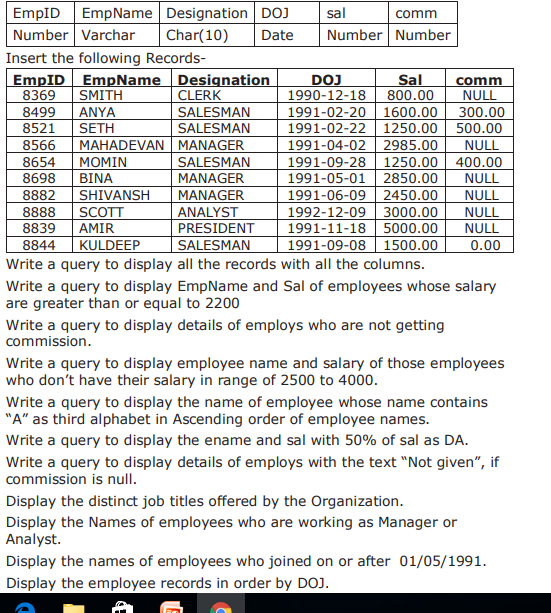 Department
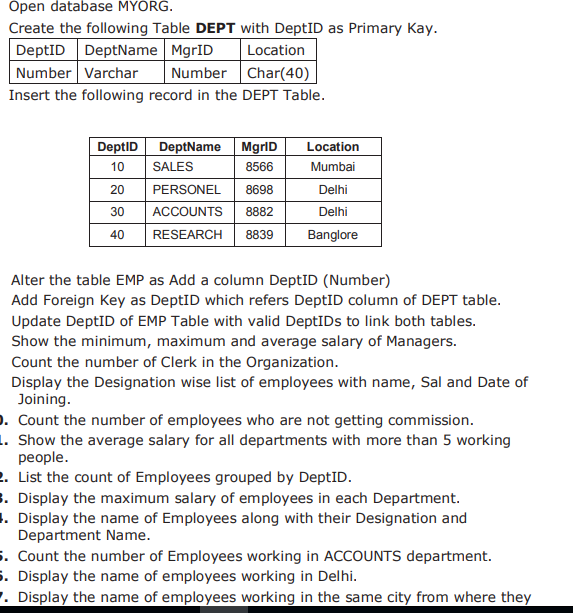 VIPS: Oct - Dec 2019
52
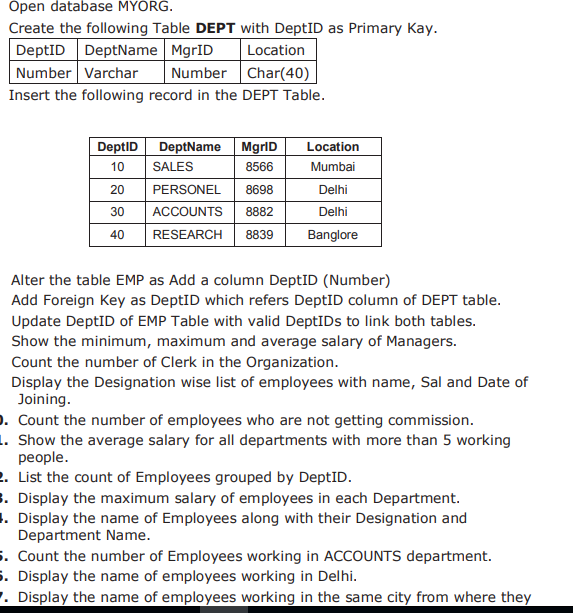 53
Do the Following Queries
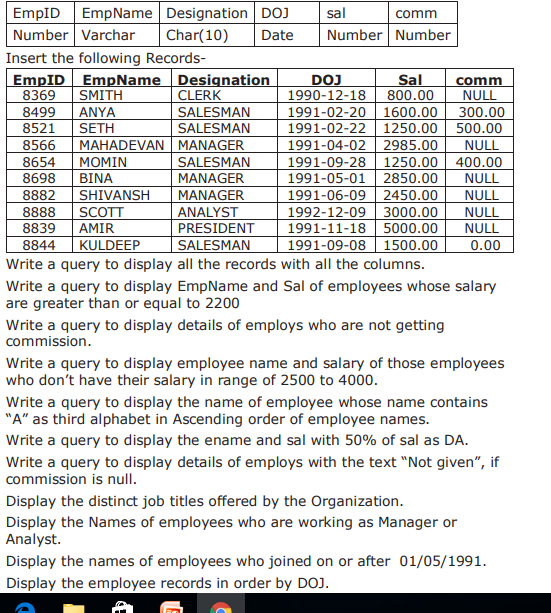 54
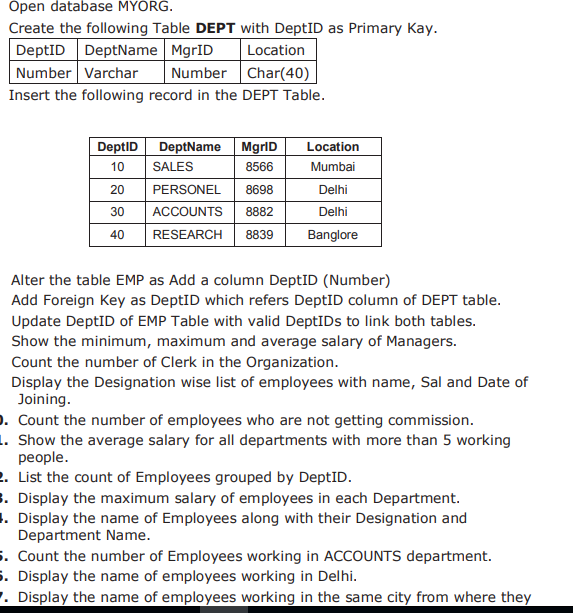 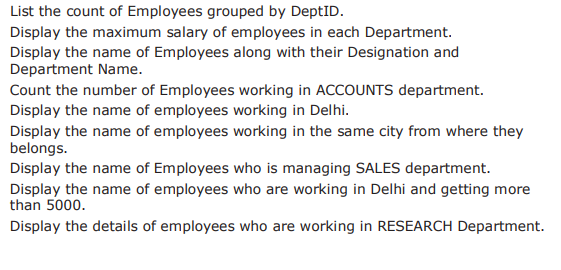 VIPS: Oct - Dec 2019
55